Traceability System Update
Minimum Sample Size for Quality Assurance Sampling Protocols WAC 314-55-101
June 24, 2016
All examples are created using the WSLCB Traceability System Interface located at wslcb.mjtraceability.com.  If you use a third party software system you will need to contact your vendor for system specific instructions
Overview of Functionality
Sampling Protocol rules in WAC 314-55-101 require at least 4g for flower lot QA samples:
(3) Additional sampling protocols for flower lots:
(a) Licensees or certified third-party labs are required to deduct four separate samples from each marijuana flower lot in order to ensure representativeness of the lot. The four samples must be of equal weight, not less than one gram each, and the cumulative weight of the four samples may not be more than the maximum allowed in WAC 314-55-102.
(b) The four separate samples must be taken from different quadrants of the flower lot. A quadrant is the division of a lot into four equal parts. This may be done visually or physically, but must be done in a manner that ensures the samples were deducted from four evenly distributed areas of the flower lot.
(c) The four separate samples may be placed together in a container that conforms to subsection (2) of this section for storage and transfer to a certified third-party lab.
Overview of Functionality
The WSLCB Traceability system will enforce this minimum flower sample requirement. 
If a producer attempts to deduct a sample smaller than the required amount the following error will appear:
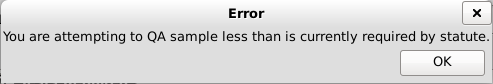 Thank You!